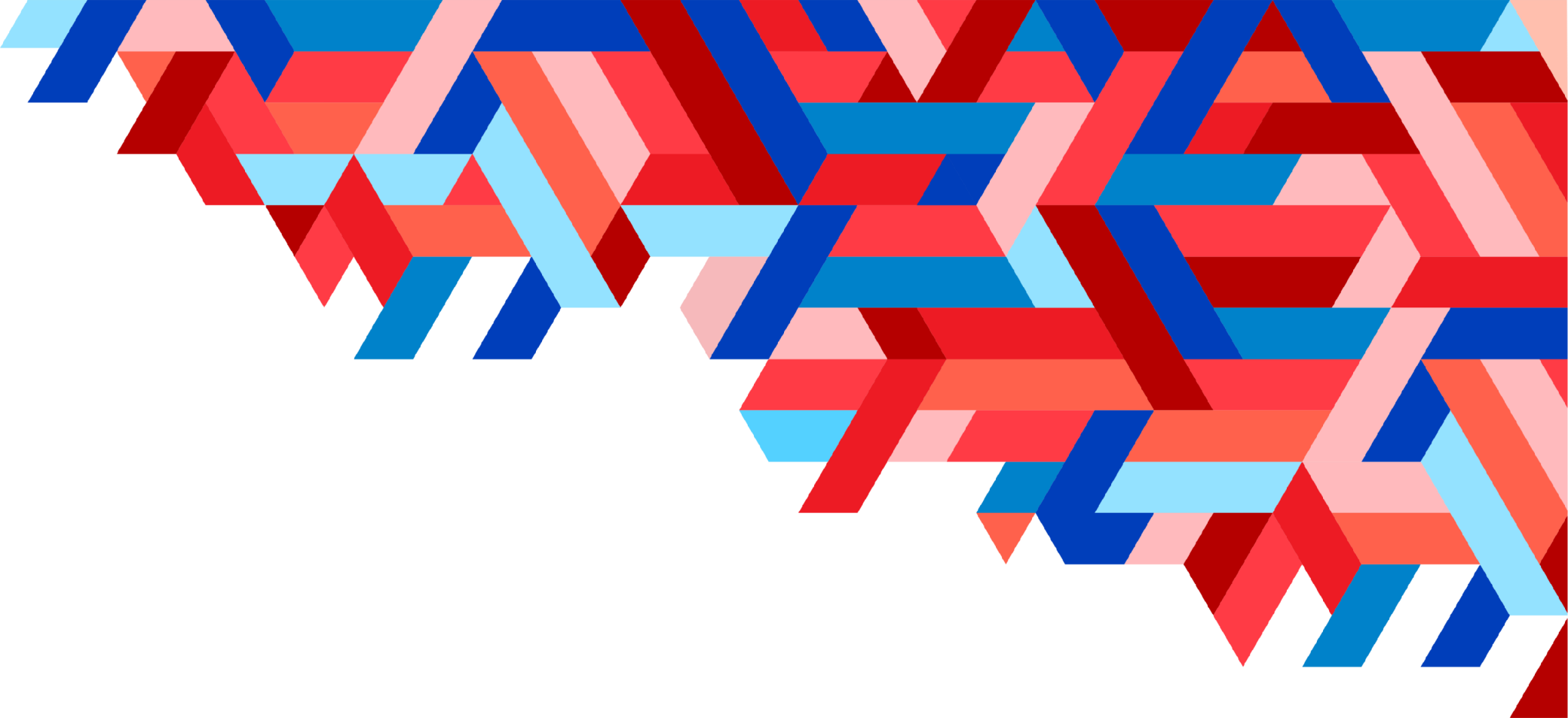 О мерах поддержки субъектов МСП
Ленинградской области
Ленинградская область
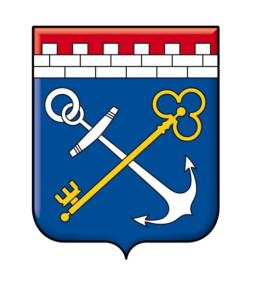 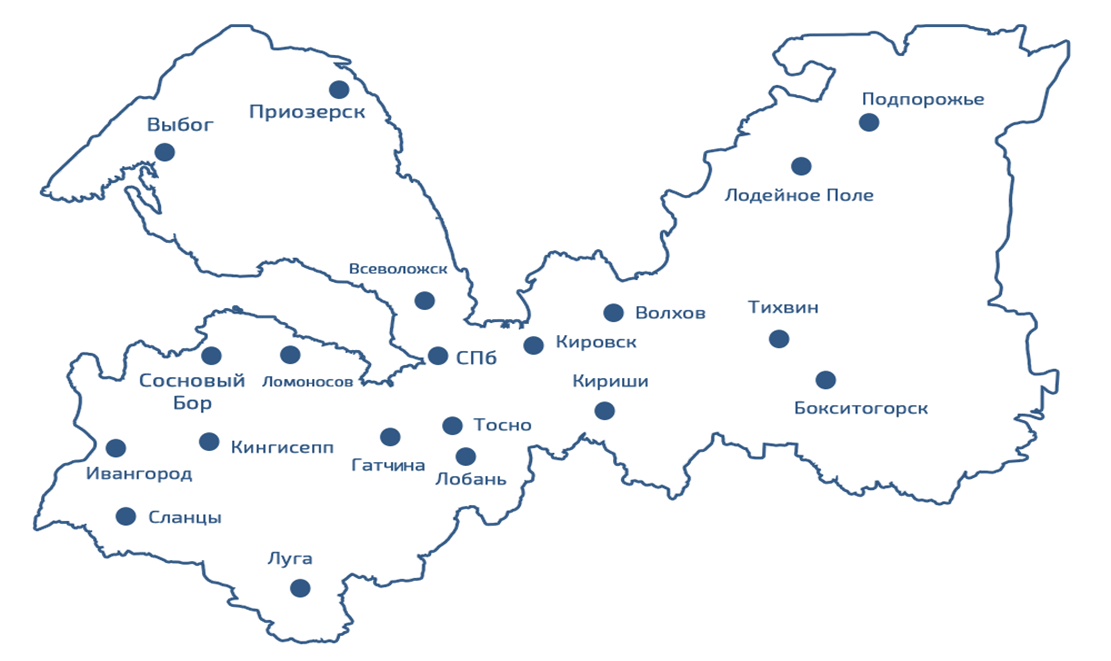 В Ленинградской области 
на 10.09.2024 зарегистрировано 
81 682 субъектов МСП
( + 8,2% по сравнению с аналогичным периодом 2023 года)
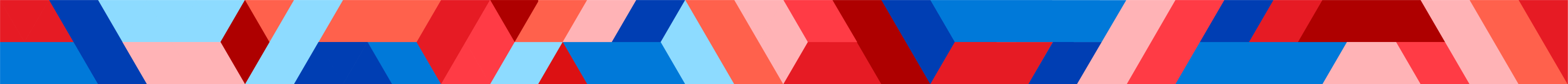 Виды поддержки малого и среднего бизнеса
в Ленинградской области
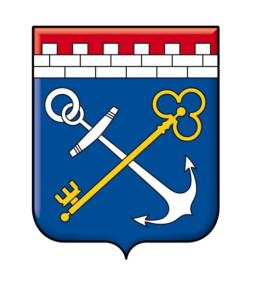 ФИНАНСОВАЯ ПОДДЕРЖКА		  КОНСУЛЬТАЦИОННАЯ ПОДДЕРЖКА








                                                ИМУЩЕСТВЕННАЯ ПОДДЕРЖКА
– Налоговые льготы(78-ОЗ от 12.10.2009 - УСН; 80-ОЗ от 07.11.2012 - ПСН)

– Субсидии предпринимателям, организациям инфраструктуры поддержки, муниципальным образованиям

– Микрозаймы, поручительства

– Льготные займы фонда развития промышленности
– Консультации в организациях поддержки

 – Консультации профильных экспертов

– Обучение предпринимателей
– Передача в аренду и в собственность государственного и муниципального имущества
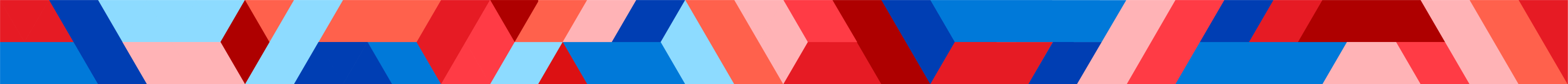 Организации инфраструктуры поддержки малого и
среднего бизнеса в Ленинградской области
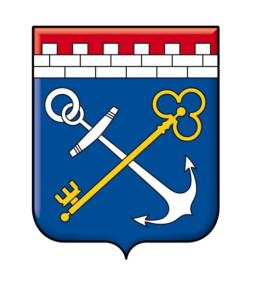 Фонд «Фонд поддержки предпринимательства и промышленности Ленинградской области» - https:// 813.ru

АНО «Микрокредитная компания Ленинградской области» - https:// mkk.813.ru

ГКУ «Агенство экономического развития Ленинградской области» - https://lenoblinvest.ru/

ГКУ ЛО «Ленинградский областной центр поддержки предпринимательства» - https://msp.lenobl.ru/ru/o-komitete/podvedomstvennye-organizatsii/cpp/

АНО «Центр развития промышленности Ленинградской области» (Центр поддержки экспорта) - https://crplo.ru/

ГКУ ЛО «Агентство по обеспечению деятельности агропромышленного и рыбохозяйственного комплекса Ленинградской области» (Центр компетенций в сфере сельскохозяйственной кооперации и поддержки фермеров) - https://agroconsult.lenreg.ru/

Муниципальные организации инфраструктуры поддержки – 20 единиц
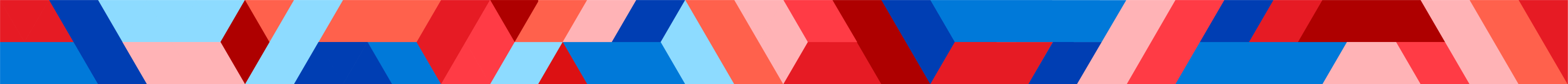 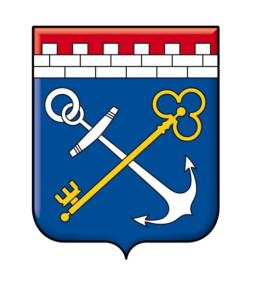 Меры финансовой поддержки
12 видов субсидий – в 2024 году 334 получателя на 318,4 млн руб.
Возмещение затрат прошлого и текущего годов до 95% в зависимости от вида субсидии

Молодежные гранты и гранты социальным предпринимателям – до 500 тысяч – в 2024 году 133 получателя на 62,4 млн руб.

Микрозаймы – 8 продуктов от 50 тыс. руб. до 5 млн руб., льготная ставка 5 - 8% на срок до 3 лет – в 2024 году выдан 141 микрозайм на 294 млн руб.
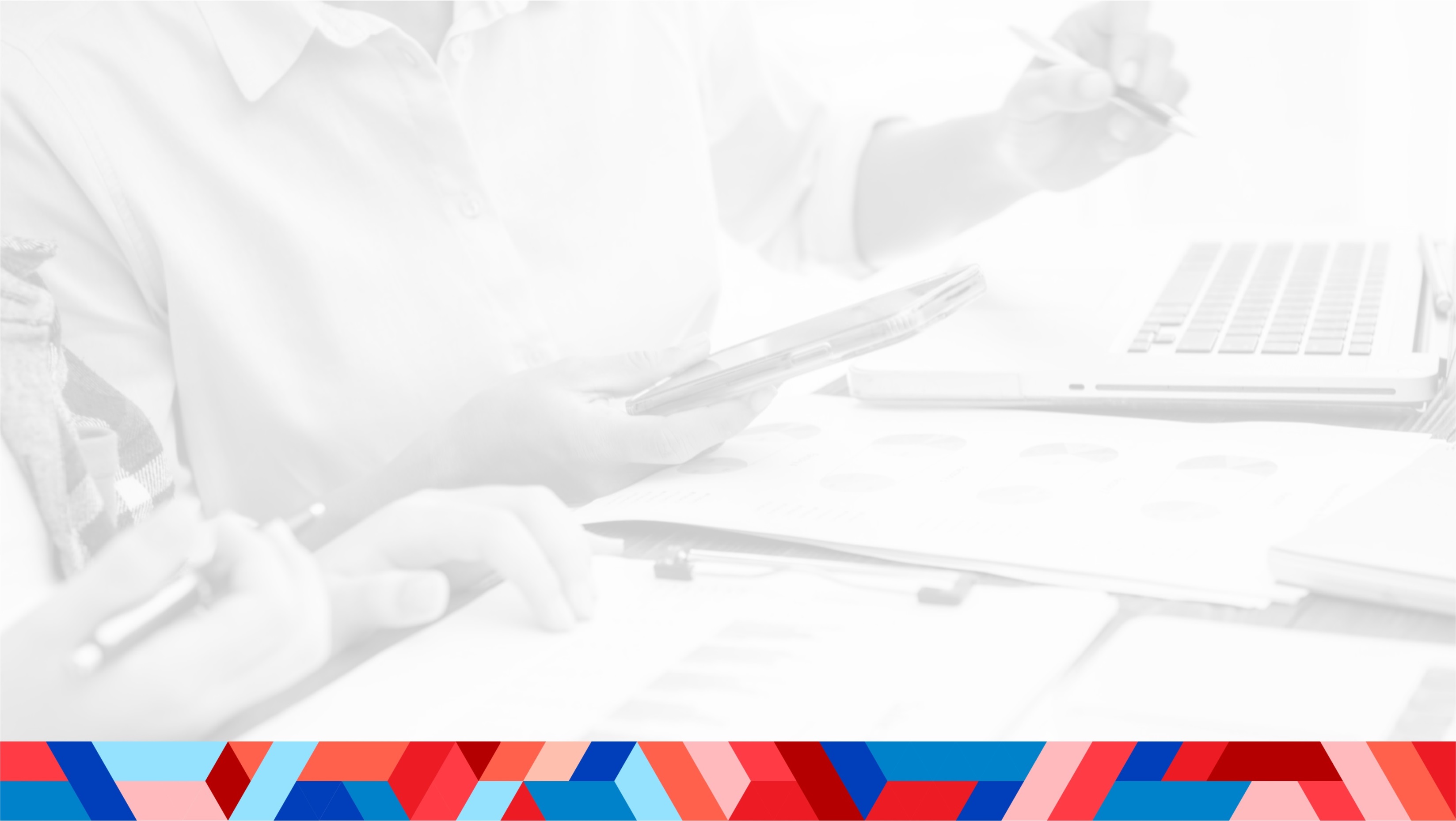 5
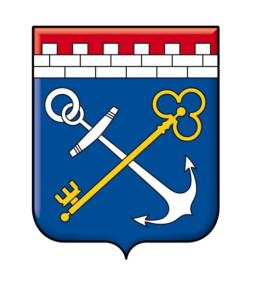 Дополнительные средства на 2024 год
Субсидирование процентов по кредитам – 15 млн руб.

 Субсидии социальным предпринимателям – 10 млн руб.

 Микрозаймы – 150 млн рублей
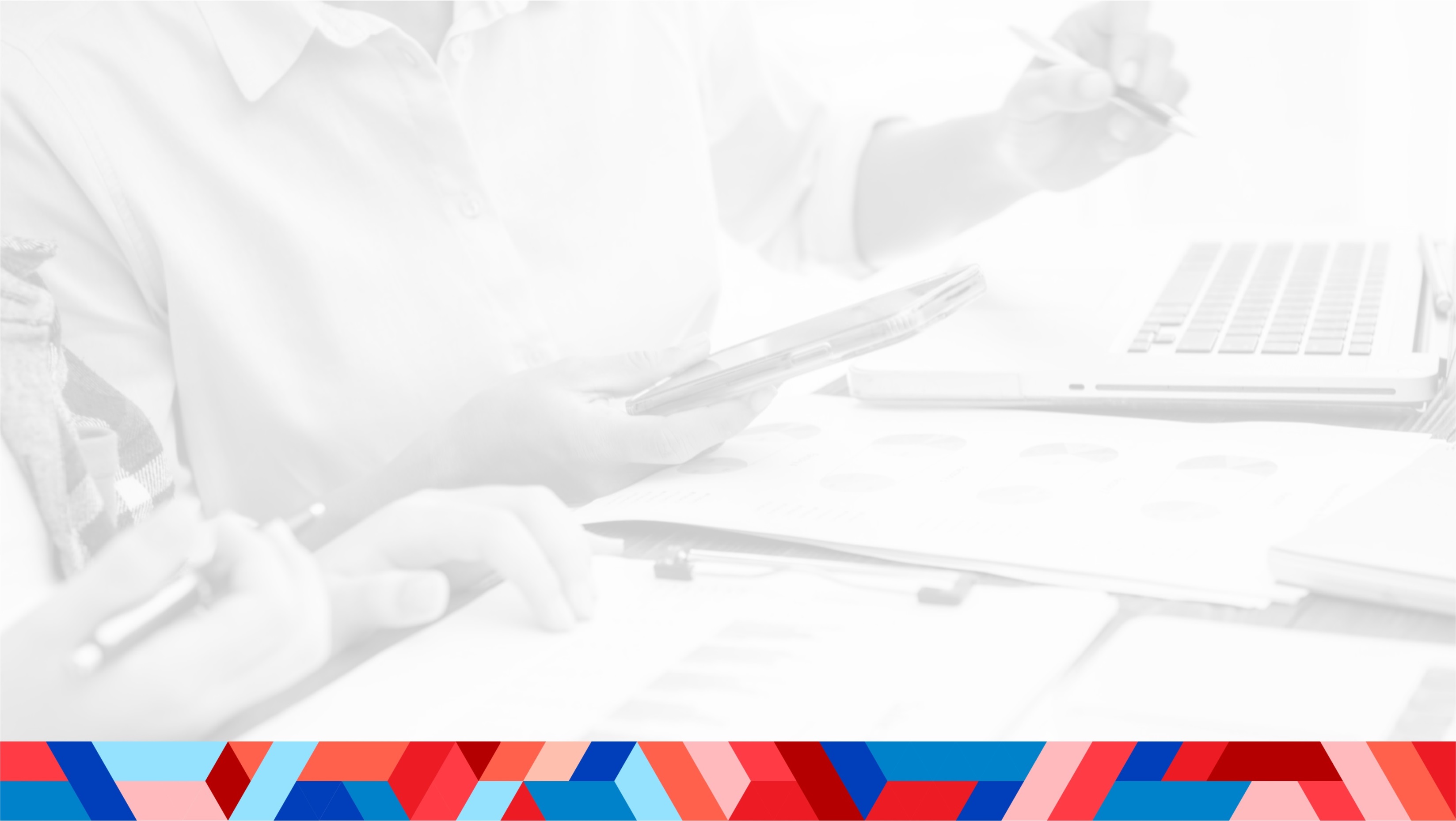 6
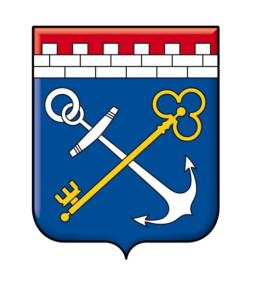 Общие требования к соискателям
Осуществляют деятельность на территории Ленинградской области и состоят на налоговом учете в территориальных органах Ленинградской области
Отсутствует неисполненная обязанность по уплате налогов, сборов, страховых взносов, пеней, штрафов, процентов, подлежащих уплате в соответствии с законодательством РФ о налогах и сборах, превышающая 3 тыс. рублей
Не должен являться иностранным ЮЛ, в том числе местом регистрации которого является  офшорная территория, а также российским ЮЛ, в уставном капитале которого доля прямого или косвенного (через третьих лиц) участия офшорных компаний в совокупности превышает 25 процентов
Не должен находиться в перечне организаций и физических лиц, в отношении которых имеются сведения об их причастности к экстремистской деятельности или терроризму
Не получает средства из бюджета Ленинградской области в соответствии с иными нормативными правовыми актами на те же цели
Не является иностранным агентом
Отсутствие сведений об участнике отбора в реестре недобросовестных поставщиков в соответствии с 44-ФЗ
Не имеет невыполненных обязательств перед комитетом
Не должен находиться в процессе реорганизации, ликвидации, банкротства
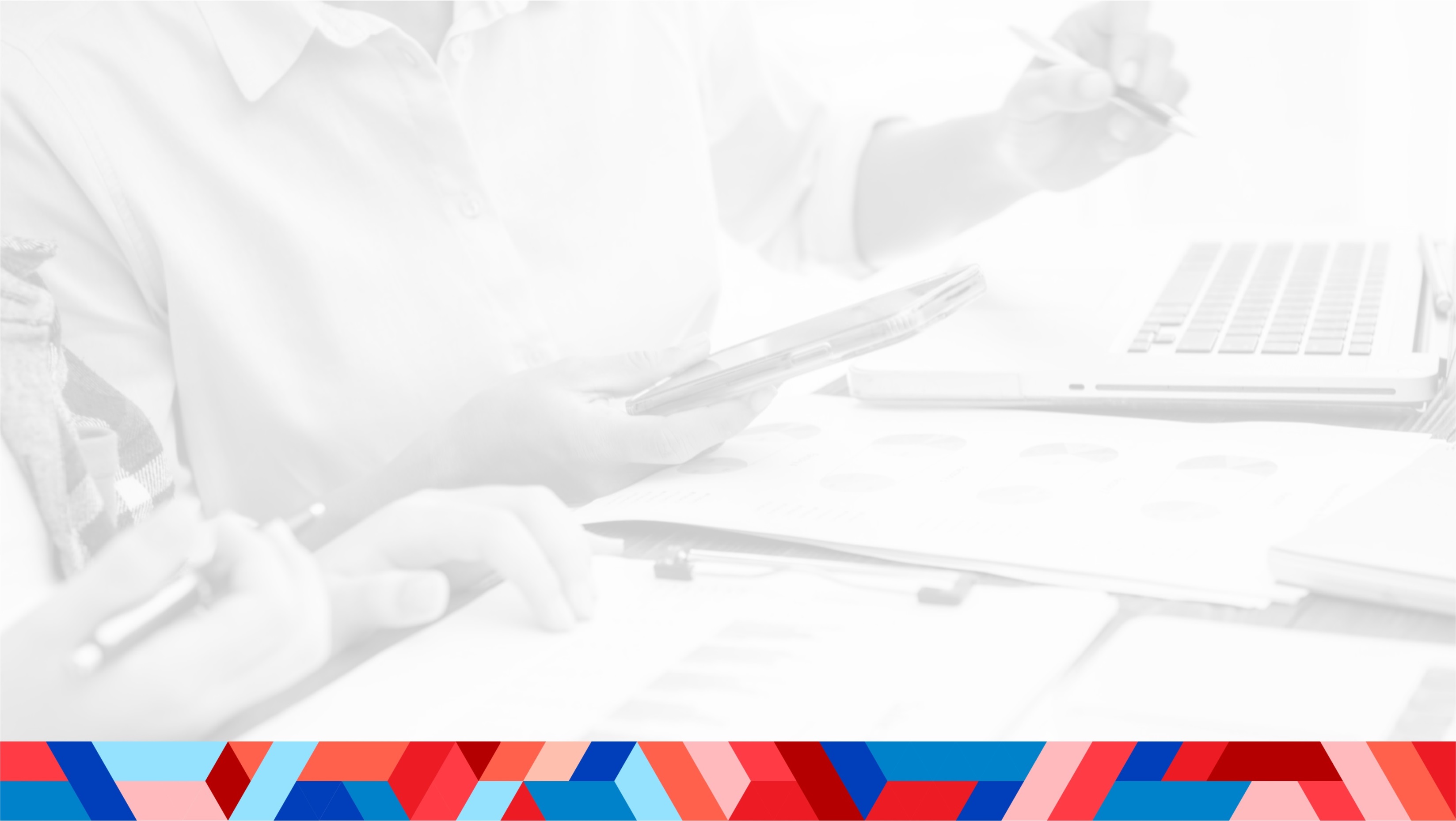 7
СУБСИДИИ СУБЪЕКТАМ МСП В 2025 ГОДУ
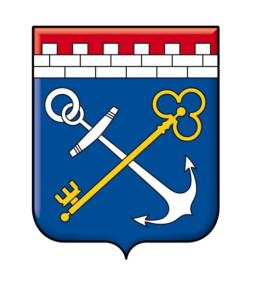 СУБСИДИИ СУБЪЕКТАМ МСП В 2025 ГОДУ
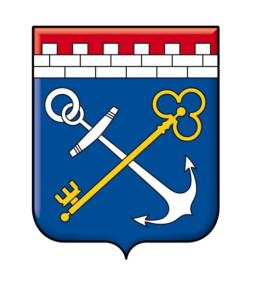 ГДЕ НАЙТИ ИНФОРМАЦИЮ
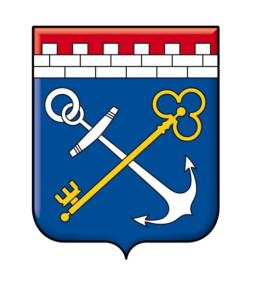 Сайт 813.ru – раздел Финансовая поддержка / Субсидии и гранты
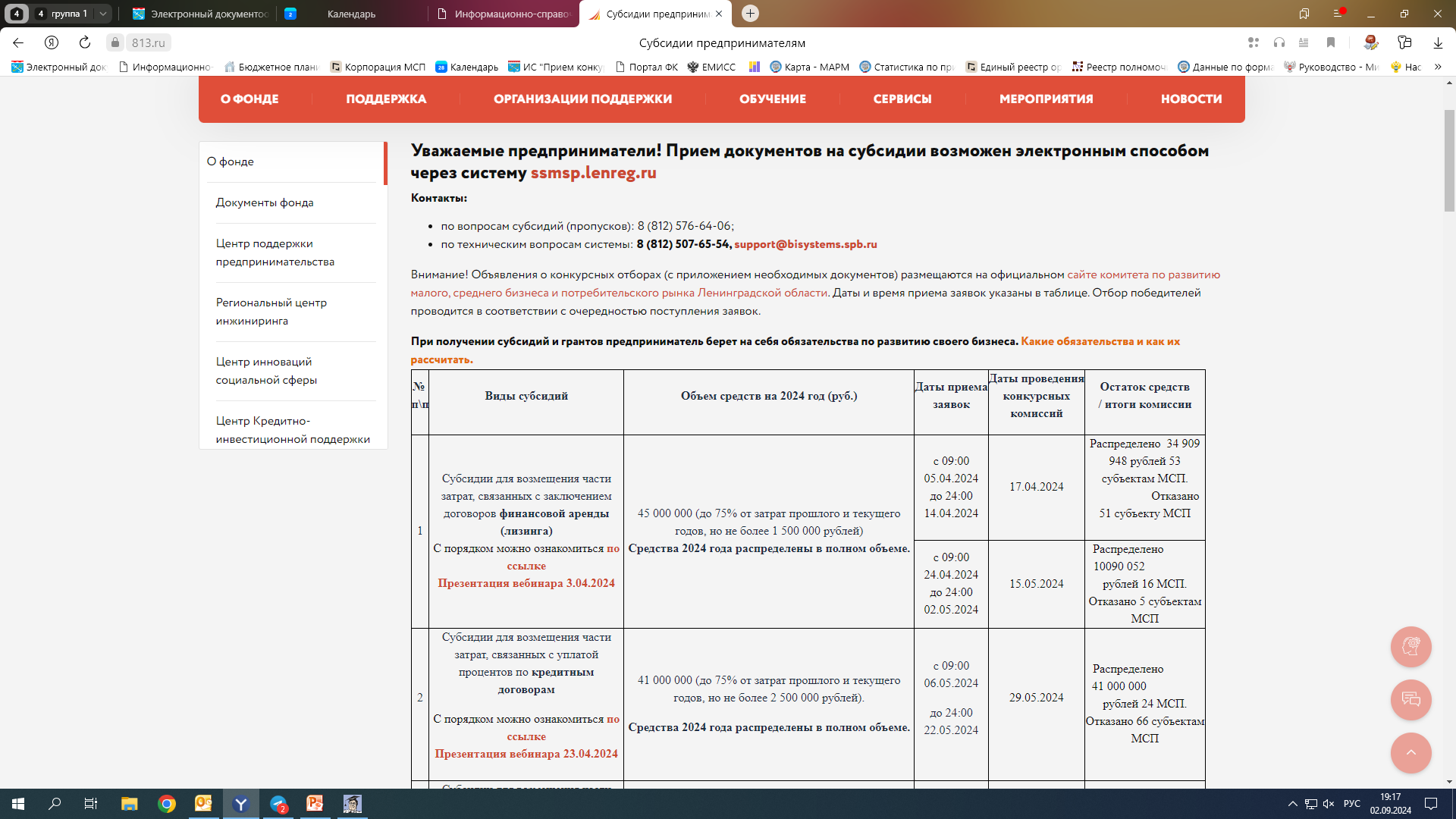 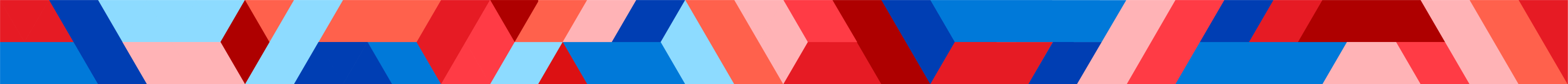 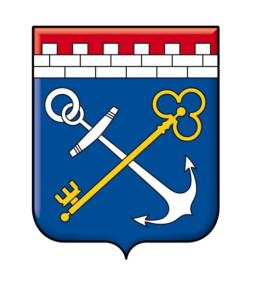 Меры поддержки самозанятых граждан
Обучающие программы и семинары, в том числе из списка Минэкономразвития России

 Бесплатное участие в выставках и ярмарках

 Конкурс «Лучший по профессии»

 Бизнес-акселерация по обучению креативным индустриям

 Услуга по выходу на маркетплейсы

 Услуга по созданию сайтов-визиток
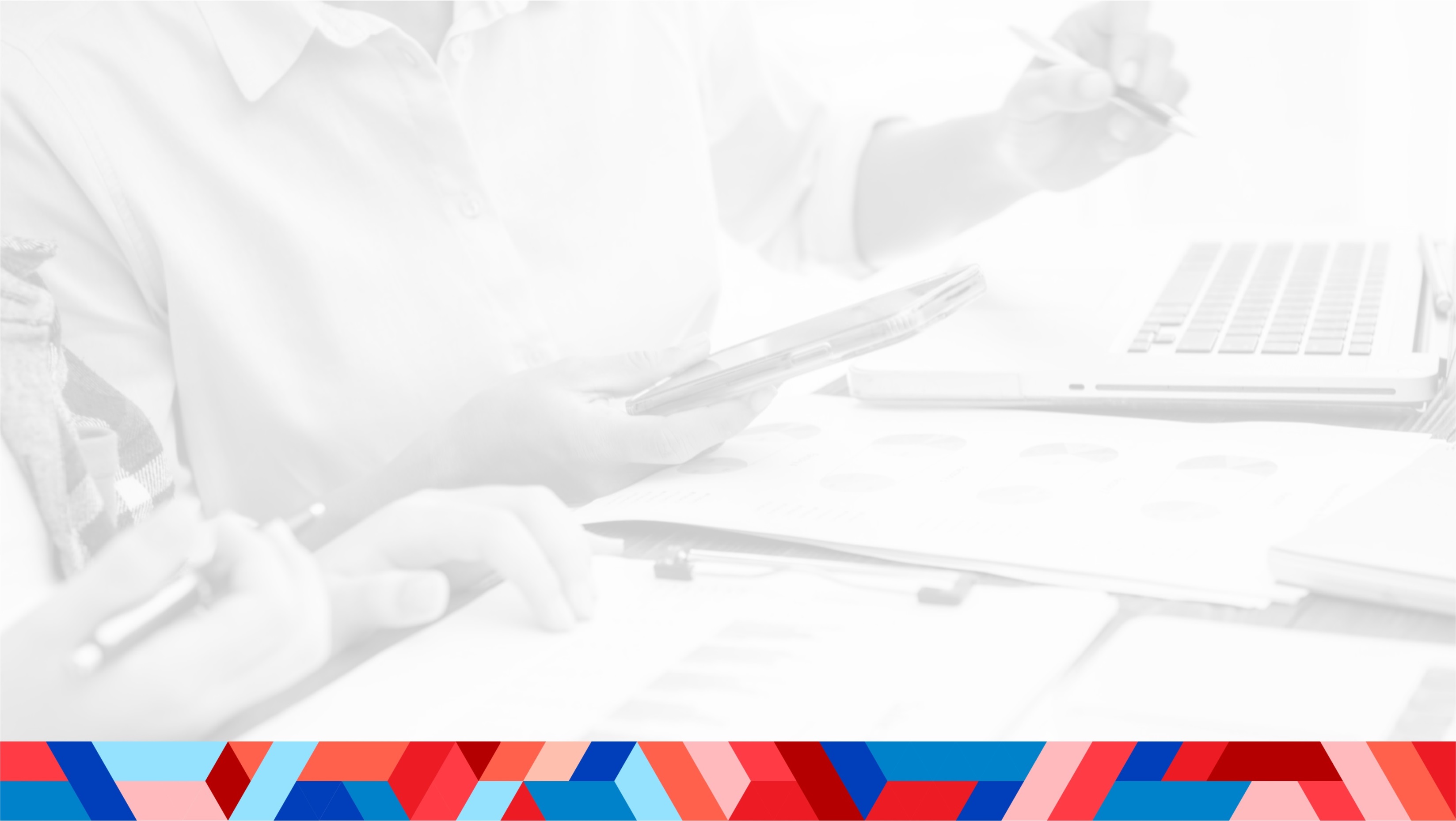 11
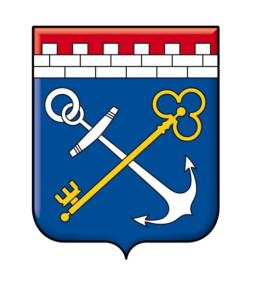 Контакты фонда поддержки предпринимательства
и промышленности Ленинградской области
Адрес: 195213, г. Санкт-Петербург, пр. Энергетиков, дом 3 А, бизнес-центр «Лада» (9 этаж), ст. м. Ладожская

Режим работы: пн.-чт. с 9.00 до 18.00, пт. с 9.00 до 17.00

Телефон: (812) 309-46-88

https://813.ru/
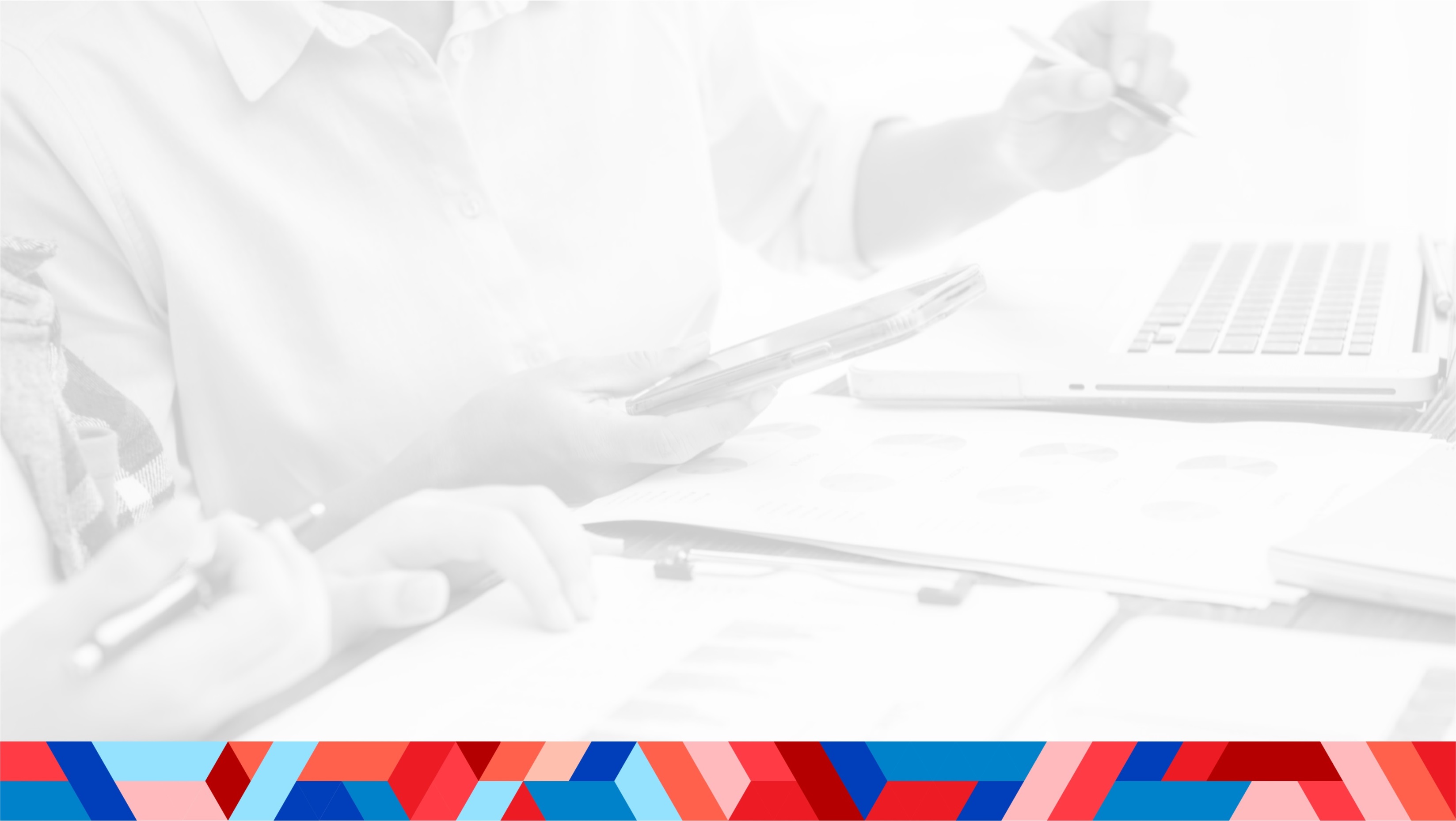 12
Сервисы на сайте 813.ru
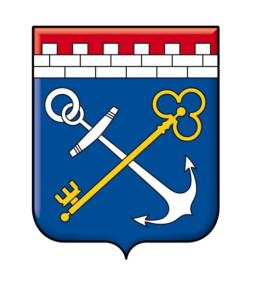 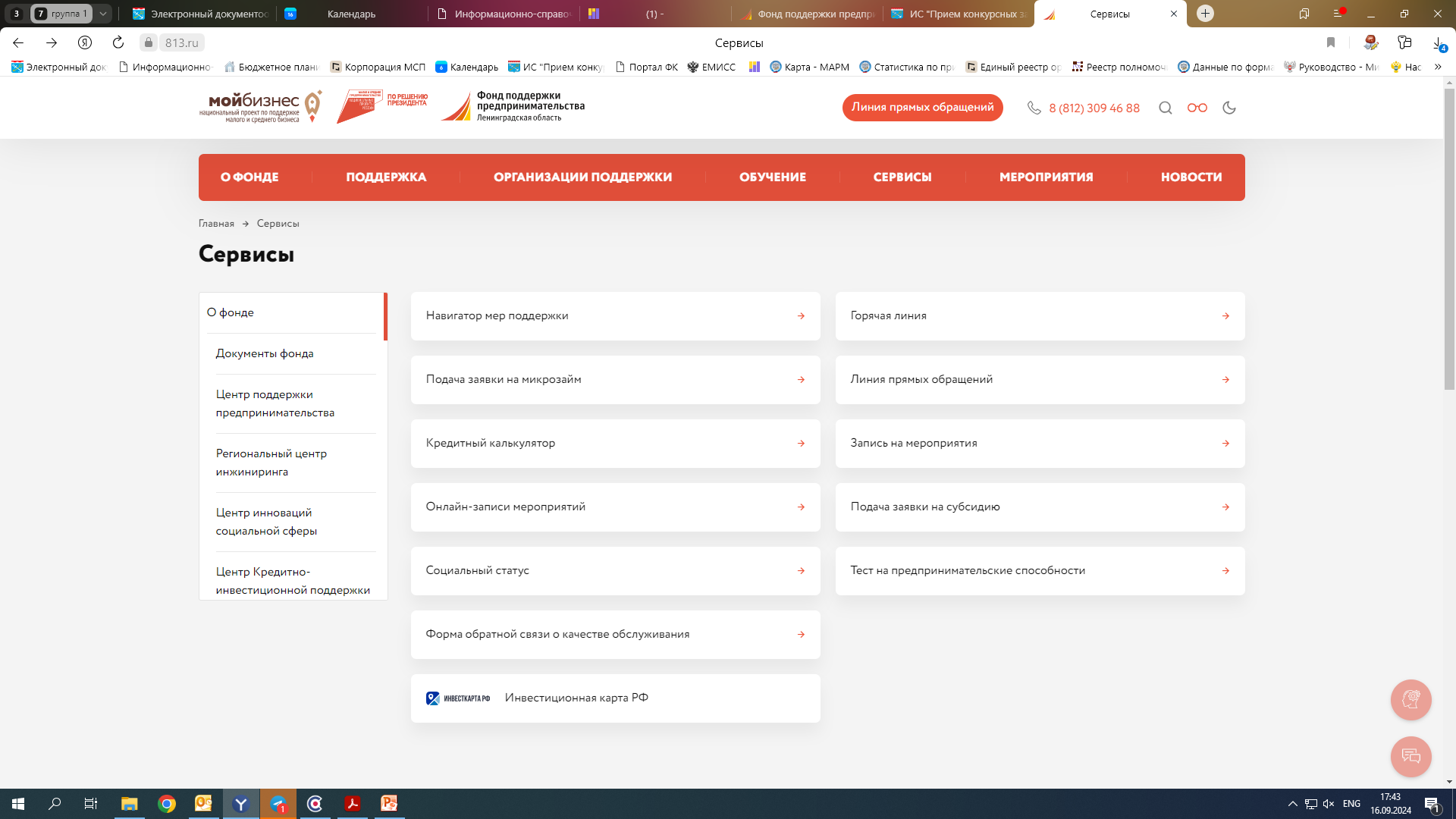 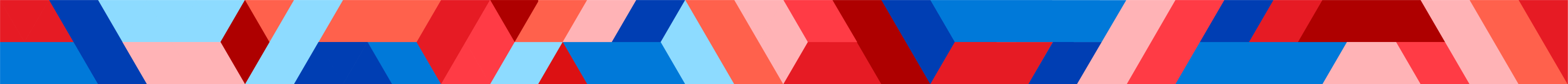 Навигатор мер поддержки
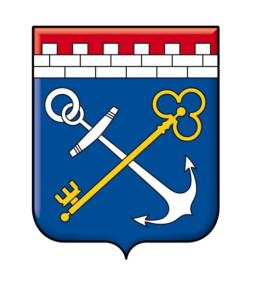 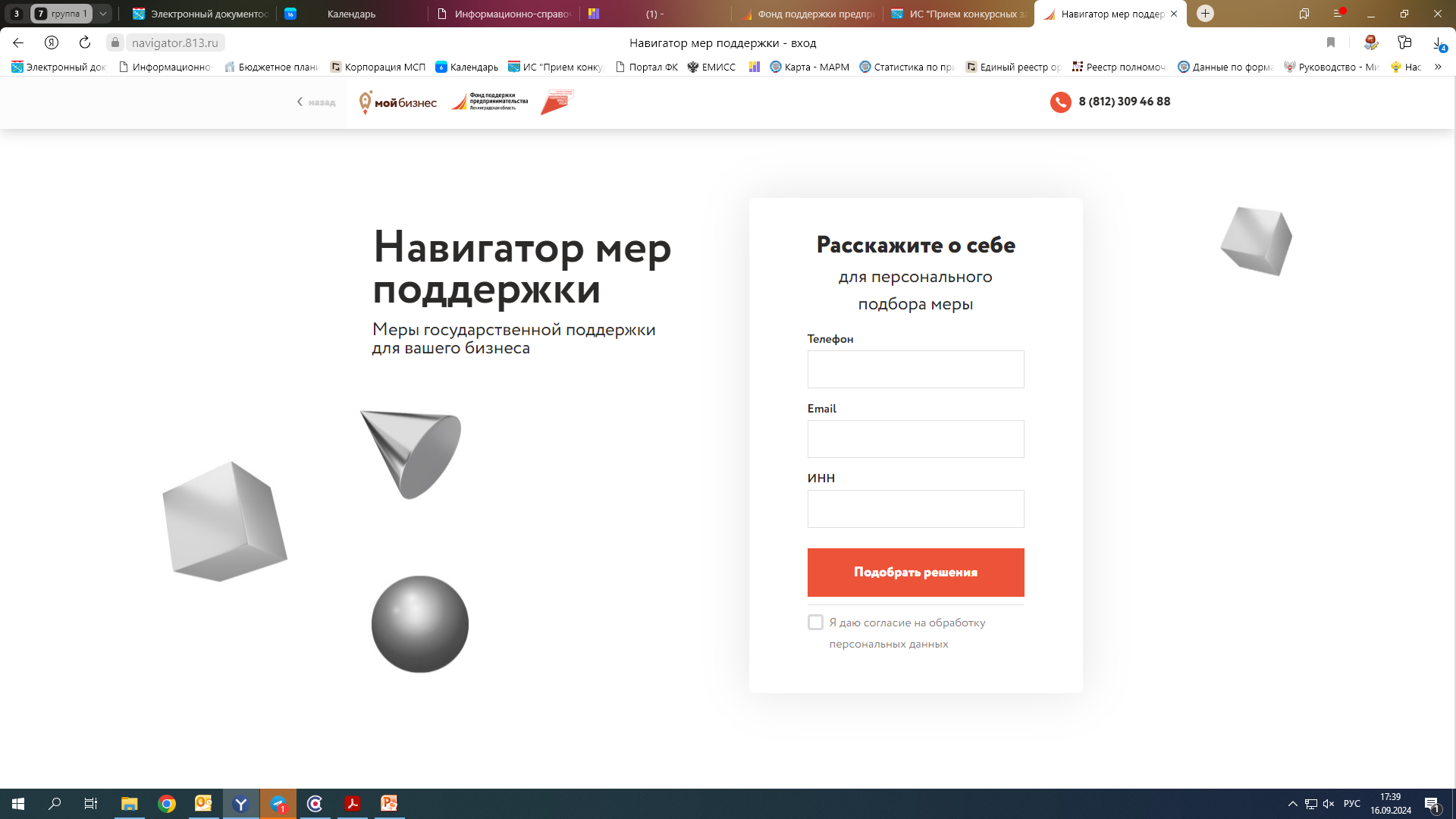 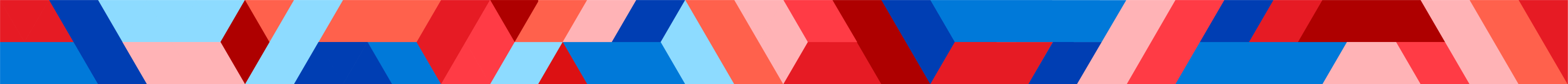 Линия прямых обращений
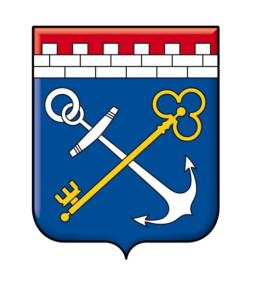 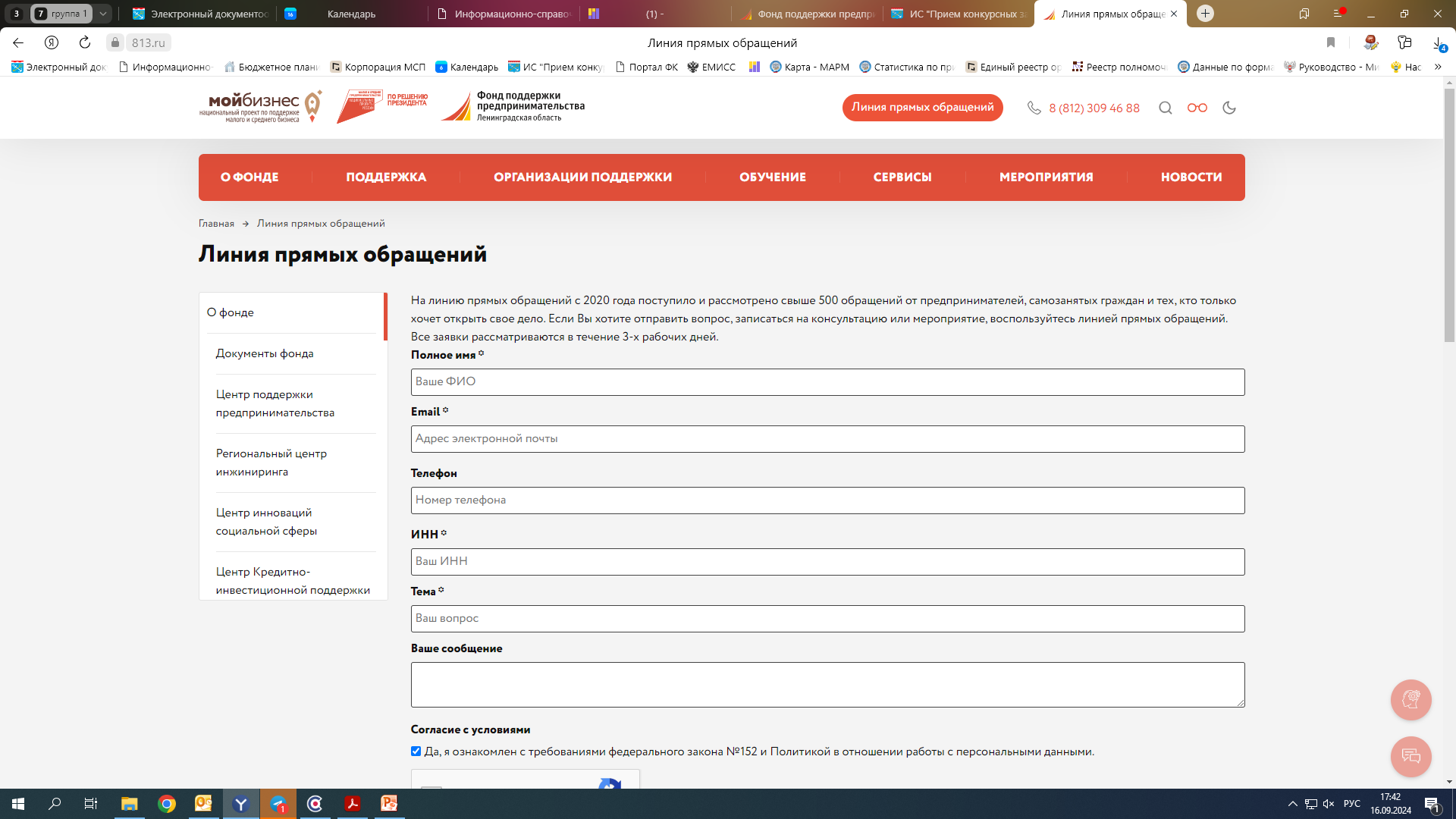 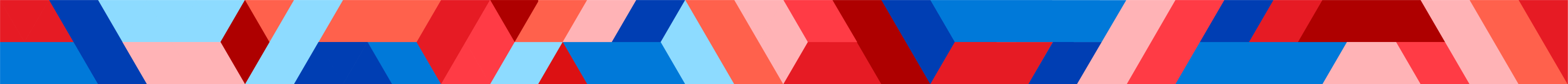 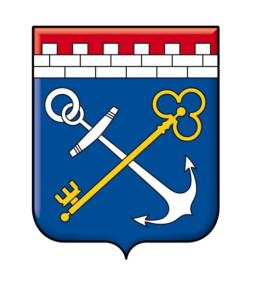 Меры поддержки фонда «Фонд поддержки предпринимательства и промышленности Ленинградской области»
Центр поддержки предпринимательства 
консультационные услуги: финансовое планирование, налогообложение, юридические вопросы, маркетинг и продвижение в сетях
бесплатные образовательные программы
подбор персонала и содействие в кадровых вопросах
маркетинговые услуги: брендинг продукции, изучение целевых рынков
размещение и продвижение продукции на маркетплейсах

Центр инноваций социальной сферы
содействие в получении статуса социального предпринимателя
консультации по созданию бизнес-планов
обучение социальных предпринимателей
оценка социальной эффективности проекта
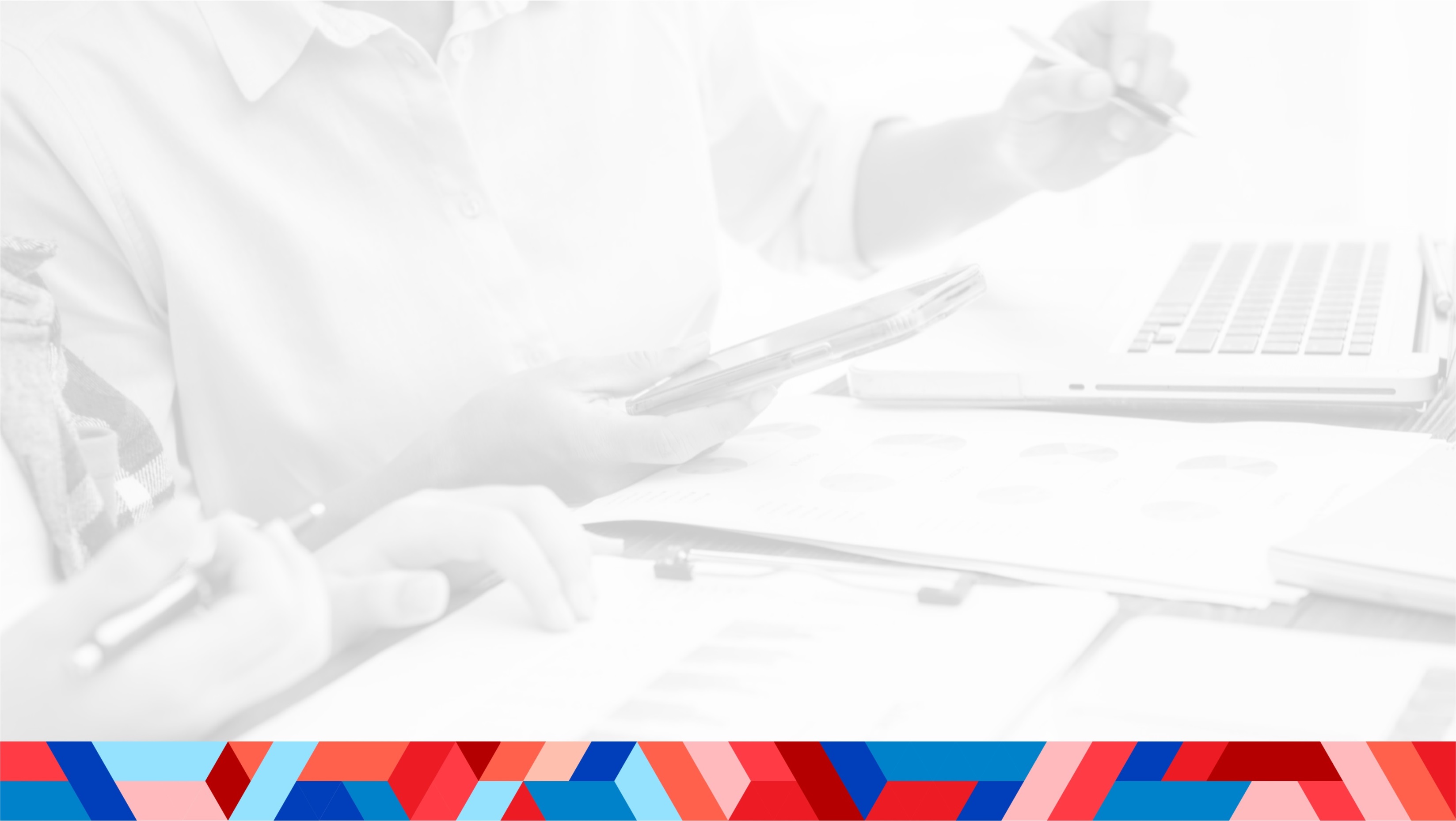 16
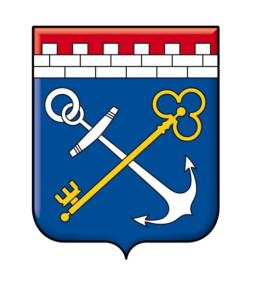 Меры поддержки фонда «Фонд поддержки предпринимательства и промышленности Ленинградской области»
Региональный центр инжиниринга 
разработка программ модернизации предприятия и документации для привлечения финансирования
содействие в регистрации прав интеллектуальной собственности
содействие в проведении сертификации и декларировании продукции
разработка технических решений для производственных предприятий

Центр кредитно-инвестиционной поддержки
предоставление поручительств по кредиту
льготные займы на оборудование
реализация возможности получить заемное финансирование в банке
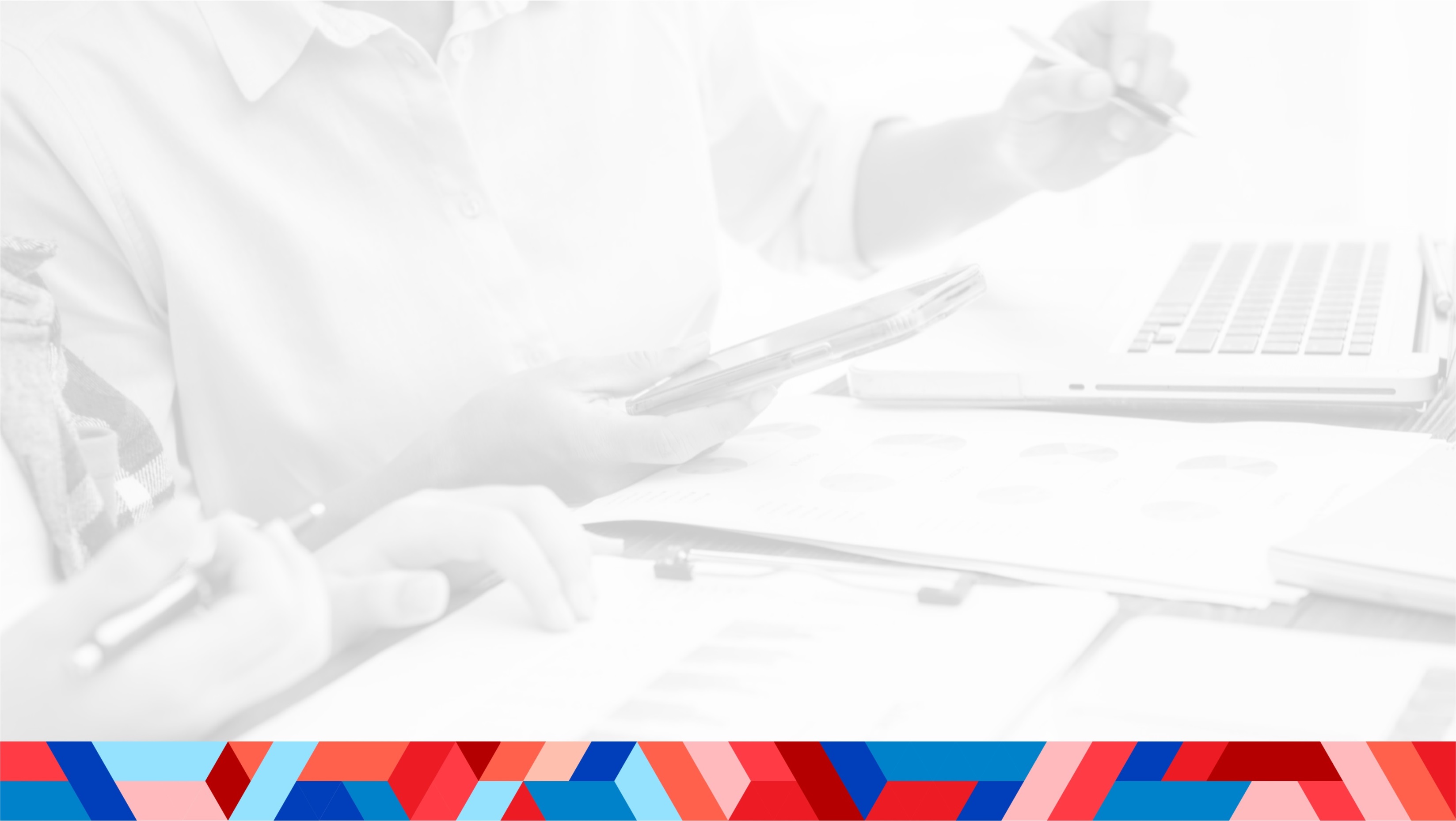 17
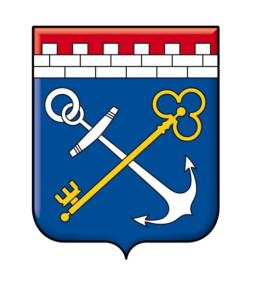 Контакты микрокредитной компании Ленинградской области
Адрес: 195213, г. Санкт-Петербург, пр. Энергетиков, дом 3 А, бизнес-центр «Лада» (9 этаж), ст. м. Ладожская

Режим работы: пн.-чт. с 9.00 до 18.00, пт. с 9.00 до 17.00

Телефон: (812) 309-46-88

https://mkk.813.ru/
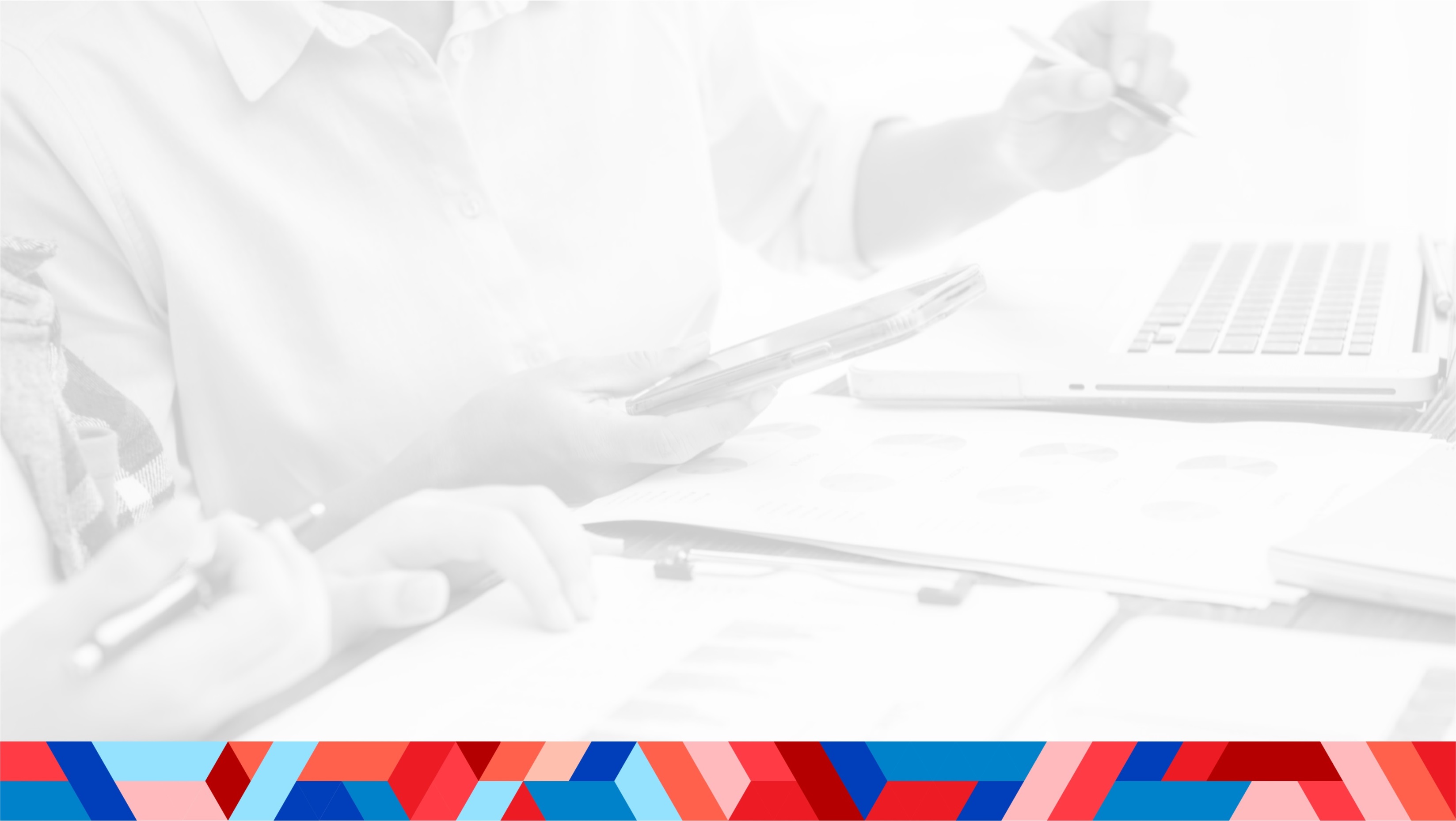 18
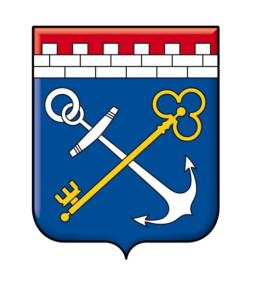 Продукты микрофинансирования
микрокредитной компании Ленинградской области
Заявки – через ГИС ЛО «Прием заявок от субъектов малого и среднего предпринимательства на предоставление субсидий» https://ssmsp.lenreg.ru
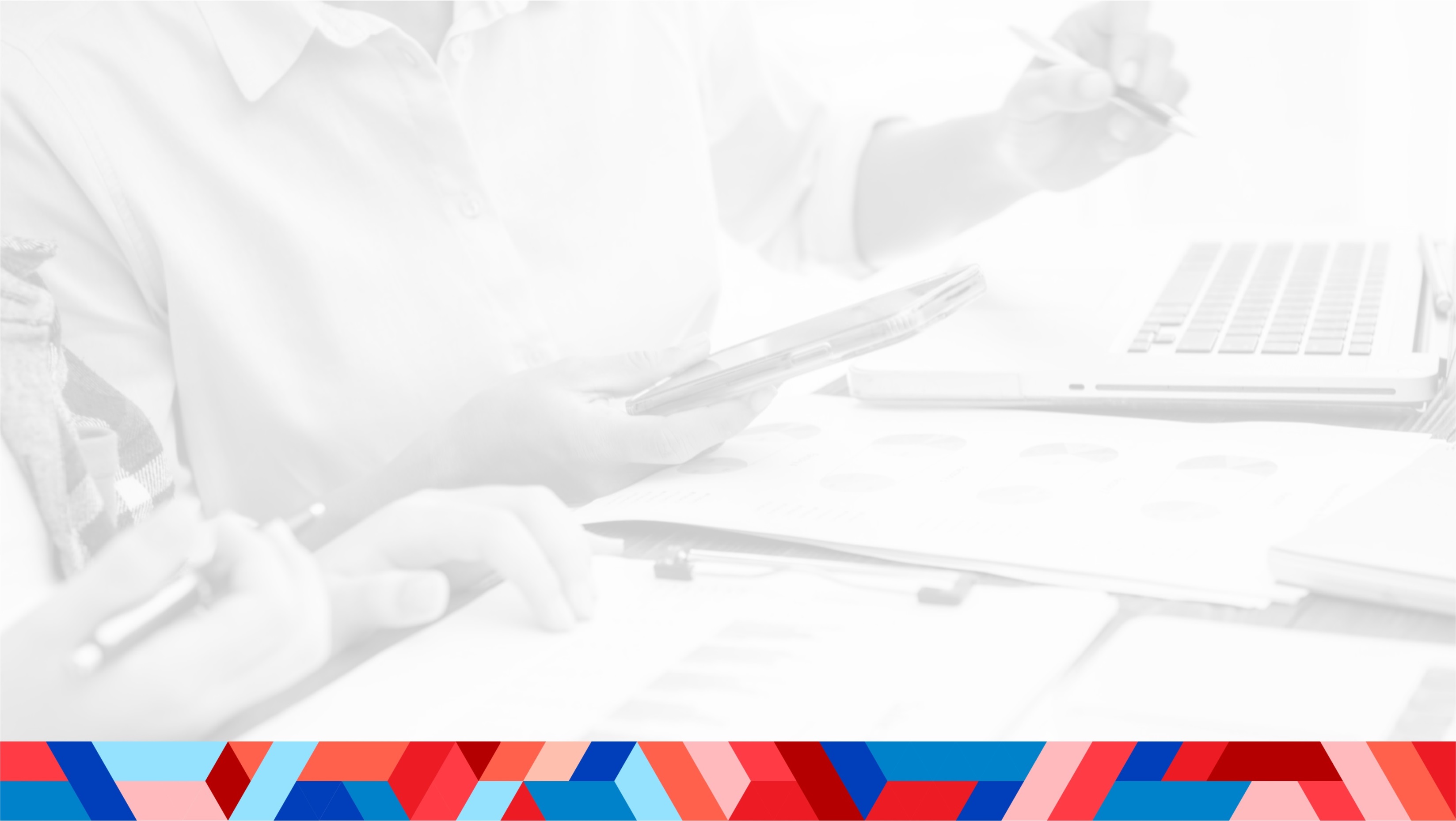 19
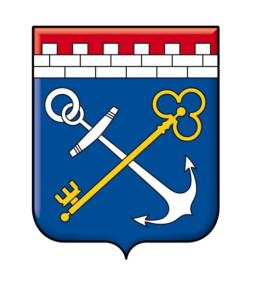 Оперативная информация о поддержке
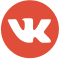 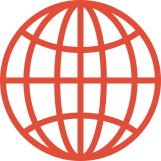 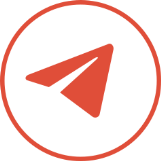 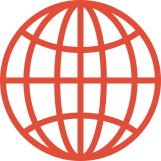 ВКонтакте
Сайт 813.ru
Телеграм
Навигатор
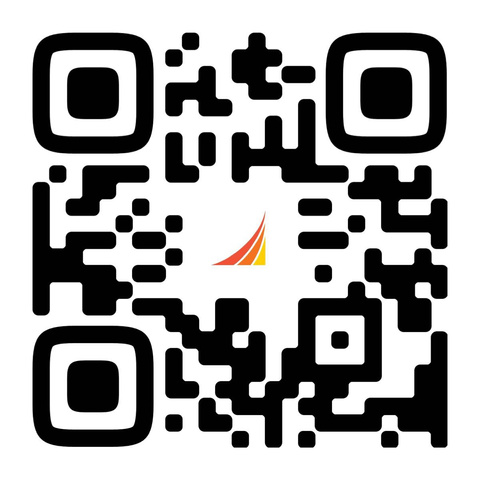 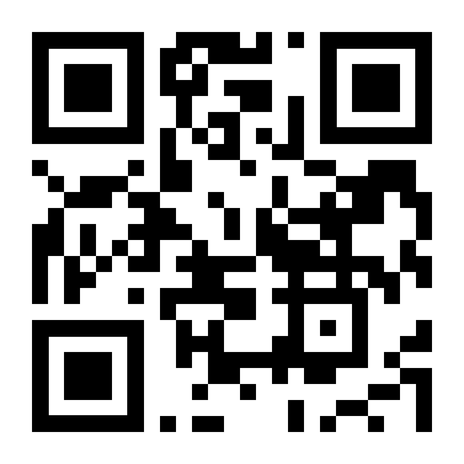 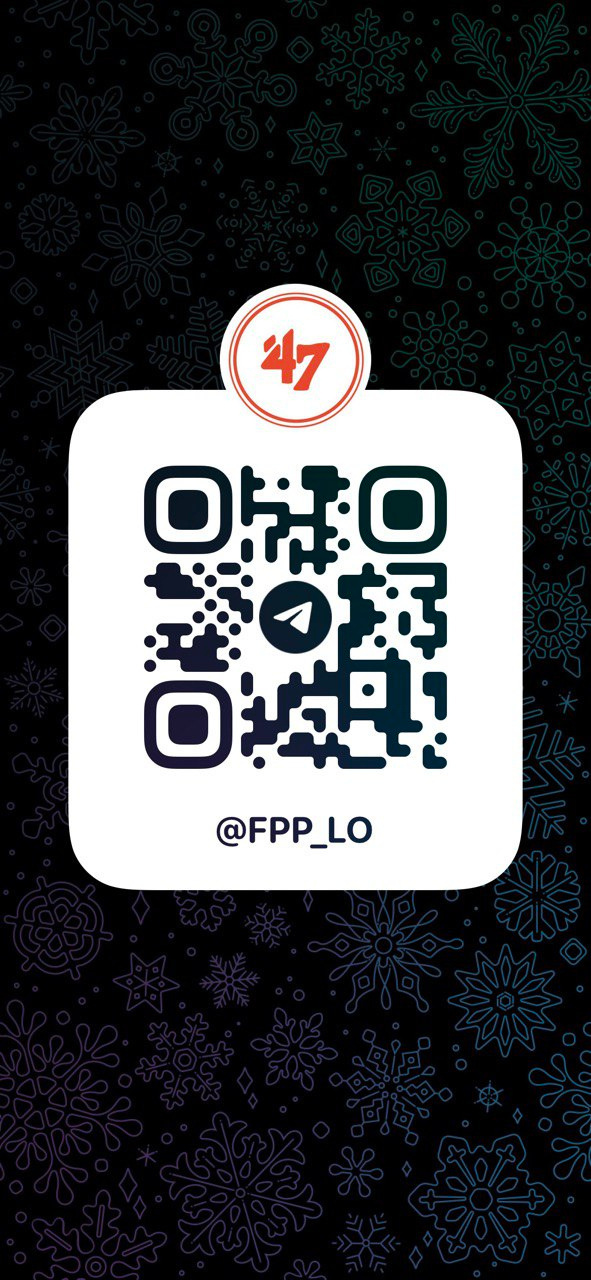 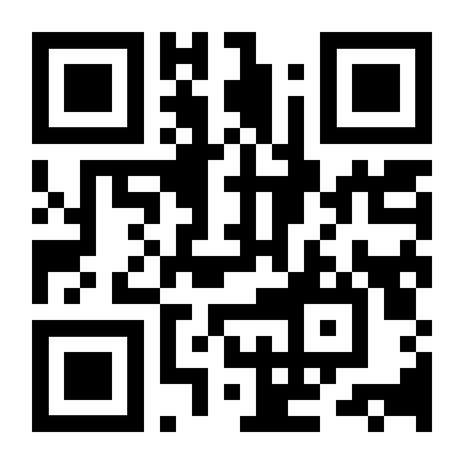 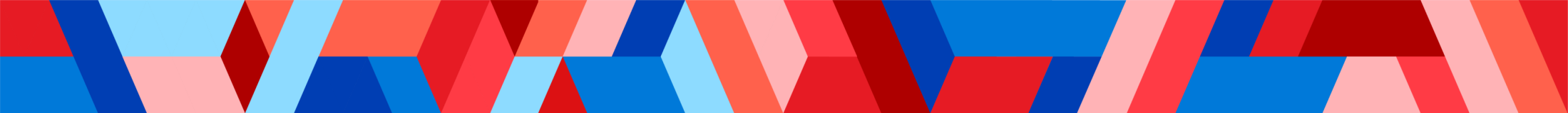